Wildfire combustion and carbon stocks in the southern Canadian boreal forest: Implications for a warming world
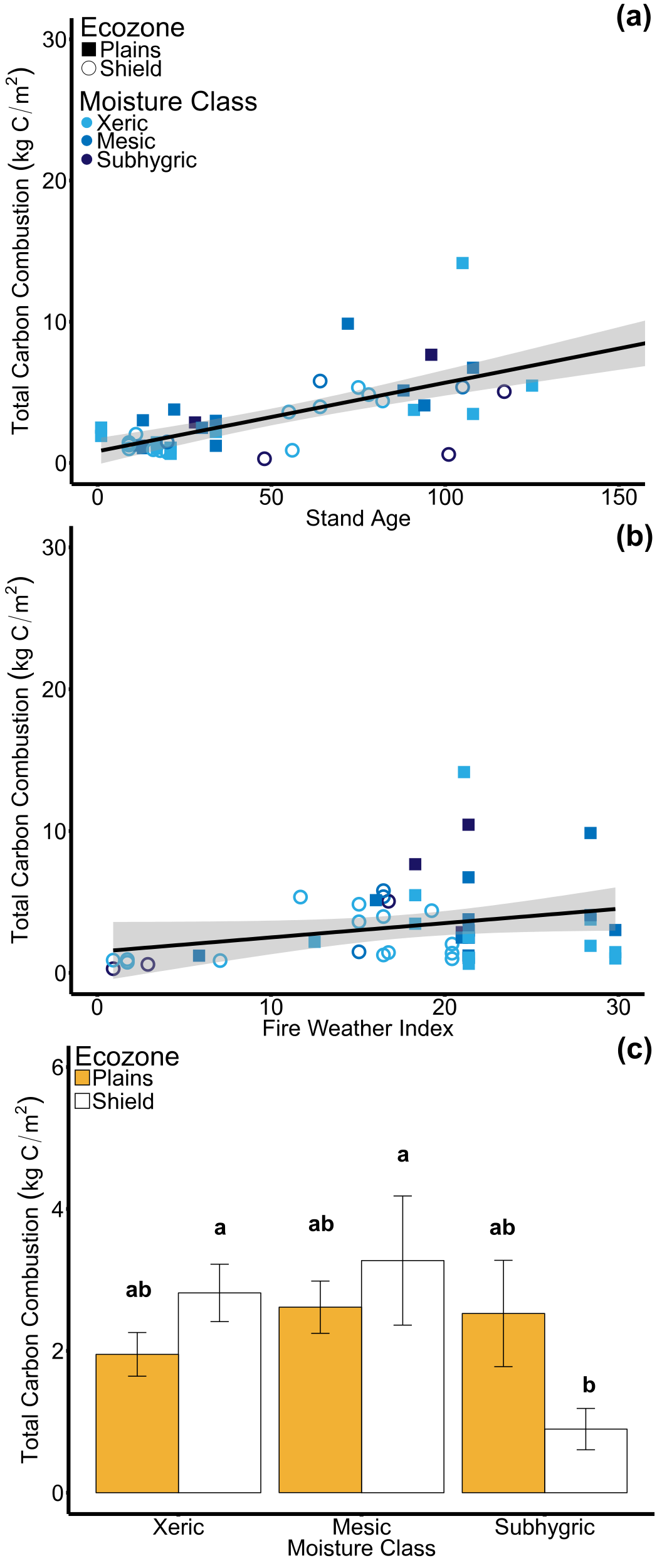 Dieleman, C. M., Rogers, B. M., Potter, S., Veraverbeke, S., Johnstone, J. F., Laflamme, J., Solvik, K., Walker, X. J., Mack, M. C. and Turetsky, M. R.: Wildfire combustion and carbon stocks in the southern Canadian boreal forest: Implications for a warming world, Global Change Biology, doi:10.1111/gcb.15158, 2020.
Background:
Wildfires in boreal forests are are increasing in frequency and emit globally significant levels of greenhouse gases to the atmosphere. Nonetheless, fire carbon emissions of the more productive and frequently burning southern Canadian boreal forests are relatively understudied.

Methods:
We sampled 47 burned and 32 unburned sites in three fire scars from the 2015 fire season.
Laboratory techniques and statistical models were used to calculate carbon stocks and combustion (i.e., carbon emissions per unit area).
We used a cross-study latitudinal synthesis to assess implications for northern boreal forests.
Remote sensing and other geospatial predictors were used in a machine learning framework to extrapolate combustion across 2015 Saskatchewan fires.
(years)
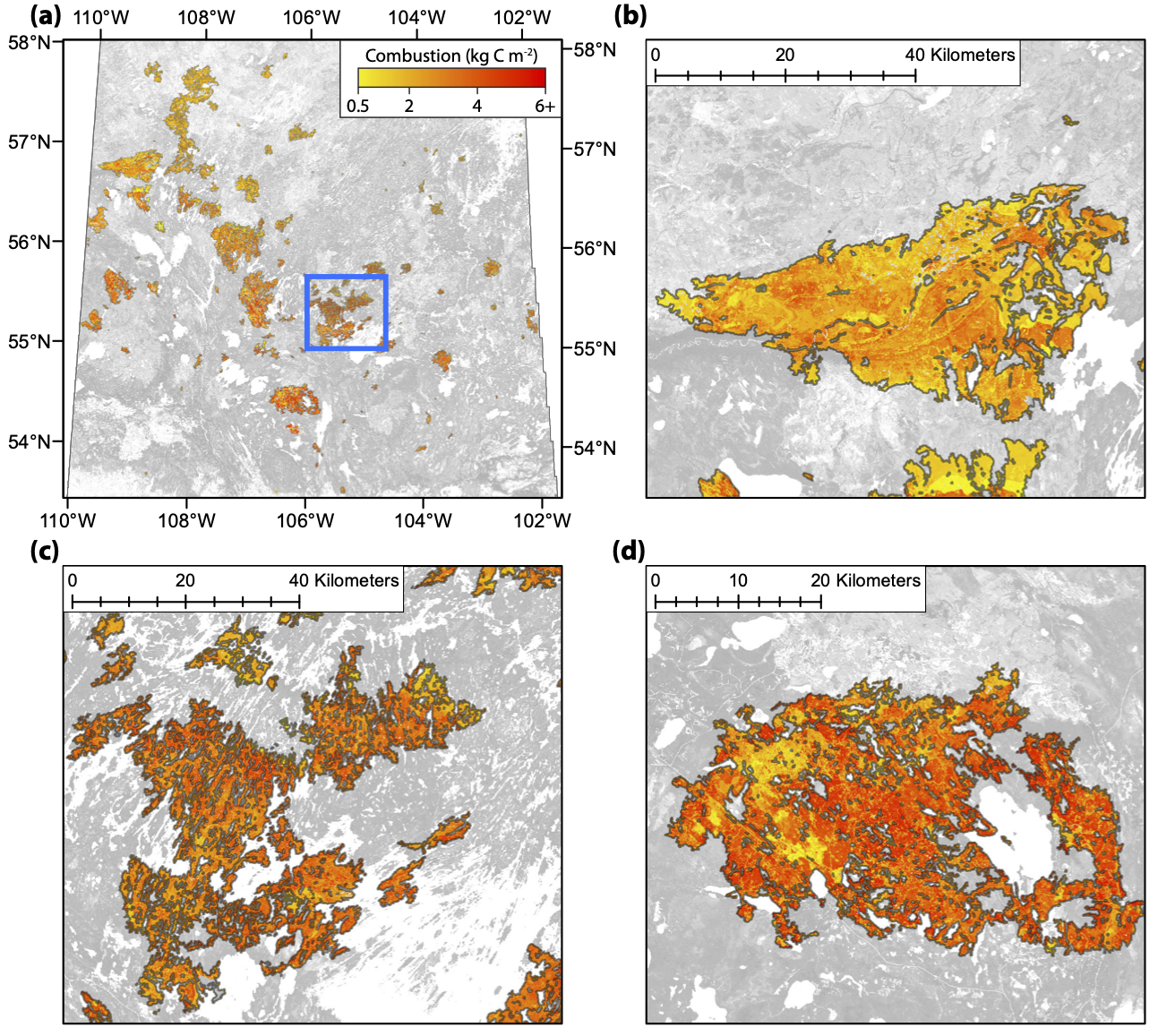 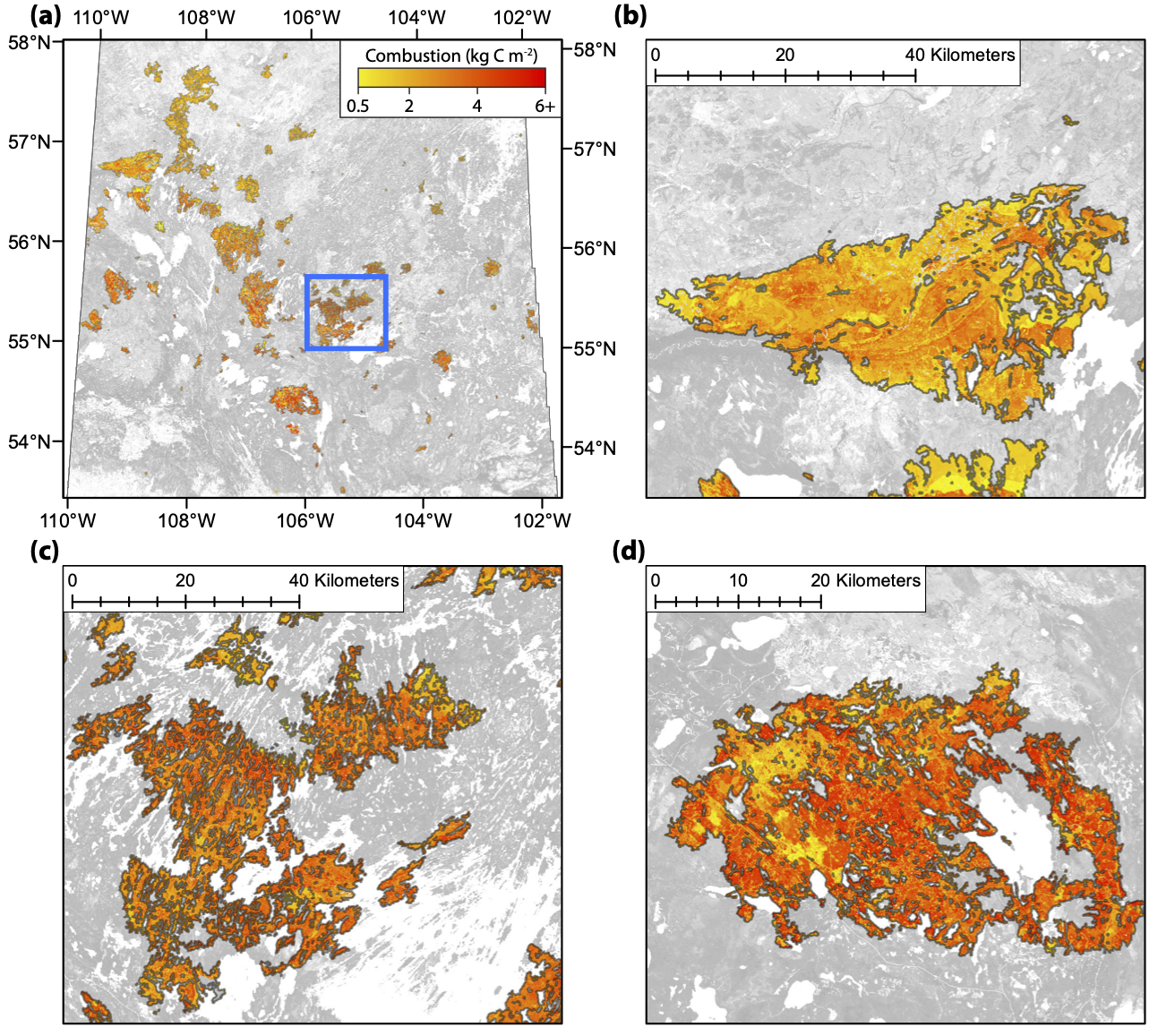 Findings:
Our field sites emitted an average of 3.3 kg C m-2 and our extrapolated model estimated an average of 2.5 kg C m-2 across 2015 Saskatchewan fires, resulting in a total of 36.3 Tg C.
Sites affected by historical timber harvesting exhibited faster recovery and larger combustion levels compared to sites recovering from fire.
Using the southern boreal as an analog, northern boreal forests may undergo fundamental shifts to younger forests storing less carbon.

Significance:
Wildfires in southern boreal forests are a critical component of the boreal carbon balance.
Timber harvest must be accounted for in regional carbon budgets, including direct and indirect effects on stand carbon dynamics and subsequent disturbances.
Northern boreal forests are at high risk of losing carbon to the atmosphere from climate change.
Combustion as a function of stand age, ecozone, and site moisture class (top), and spatially extrapolated combustion at 30 m across Saskatchewan, Canada (bottom). Note the generally higher combustion values in older stands and the Boreal Plains ecozone, corresponding to the southern and western portions of Saskatchewan.
[Speaker Notes: Full citation: Dieleman, C. M., Rogers, B. M., Potter, S., Veraverbeke, S., Johnstone, J. F., Laflamme, J., Solvik, K., Walker, X. J., Mack, M. and Turetsky, M. R.: Wildfire combustion and carbon stocks in the southern Canadian boreal forest: Implications for a warming world, Global Change Biology

Associated data archives: 
Dieleman, C., Rogers, B. M., Veraverbeke, S., Johnstone, J. F., Laflamme, J., Gelhorn, L., Solvik, K., Walker, X. J., Mack, M. C. and Turetsky, M. R.: ABoVE: Characterization of Burned and Unburned Boreal Forest Stands, SK, Canada, 2016, ORNL DAAC, doi:10.3334/ORNLDAAC/1740, 2020.

Potter, S., Rogers, B.M. and Dieleman, C.: ABoVE: Spatial Estimates of Carbon Combustion from Wildfires across SK, Canada, 2015, ORNL DAAC, doi:10.3334/ORNLDAAC/1787, 2020.

Grants: This work was funded by the National Aeronautics and Space Administration (NASA) Arctic-Boreal Vulnerability Experiment (ABoVE NNX15AU56A and NX15AT71A) managed by Hank Margolis (Rogers TE 2014 and Mack 2018 projects) and by multiple grants from the Natural Sciences and Engineering Research Council of Canada (NSERC).
 
Remote sensing: We used Landsat-derived fire severity (differenced Normalized Burn Ratio) and tree cover together with a suite of other geospatial predictors related to topography, fire weather, long-term climate, tree species, soil properties, stand age, and ecozones to model and map fire carbon emissions across 2015 Saskatchewan fires at 30 m.

Abstract: Boreal wildfires are increasing in intensity, extent, and frequency, potentially intensifying carbon emissions and transitioning the region from a globally significant carbon sink to a source. The productive southern boreal forests of central Canada already experience relatively high frequencies of fire, and as such may serve as an analogue of future carbon dynamics for more northern forests. Fire-carbon dynamics in southern boreal systems are relatively understudied, with limited investigation into the drivers of pre-fire carbon stocks or subsequent combustion. As part of NASA’s Arctic – Boreal Vulnerability Experiment (ABoVE), we sampled 79 stands (47 burned, 32 unburned) throughout central Saskatchewan to characterize above- and belowground carbon stocks and combustion rates in relation to historical land use, vegetation characteristics, and geophysical attributes. We found southern boreal forests emitted an average of 3.3 ± 1.1 kg C m-2 from field sites. The emissions from southern boreal stands varied as a function of stand age, fire weather conditions, ecozone, and soil moisture class. Sites affected by historical timber harvesting had greater combustion rates due to faster carbon stock recovery rates than sites recovering from wildfire events, indicating that different boreal forest land use practices can generate divergent carbon legacy effects. We estimate the 2015 fire season in Saskatchewan emitted a total of 36.3 ± 15.0 Tg C, emphasizing the importance of southern boreal fires for regional carbon budgets. Using the southern boreal as an analog, the northern boreal may undergo fundamental shifts in forest structure and carbon dynamics, becoming dominated by stands <70 years old that hold 2 – 7 kg C m-2 less than current mature northern boreal stands. Our latitudinal approach reinforces previous studies showing that northern boreal stands are at a high risk of holding less carbon under changing disturbance conditions.]